
Initiation au Bridge
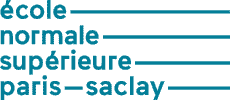 Jeu Spatio-Temporel :
	- Spatio : notion d’espace, emplacement des joueurs, des cartes
	- Temporel : notion de temps, le fait de modifier l’ordonnancement des
 cartes lors du jeu peut conduire à un nombre de levées (plis) très différent.
De plus ce jeu comporte deux phases très distinctes :
	- Les enchères
	- Le jeu de la carte
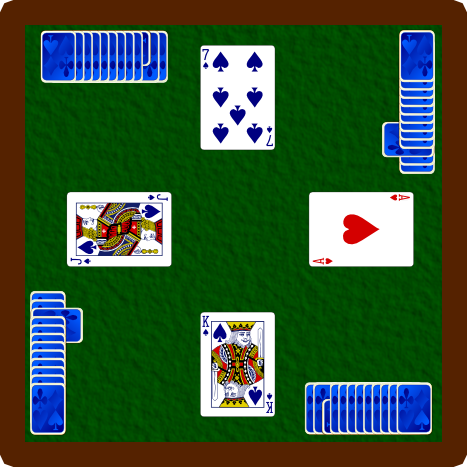 Séance 1
Bridge ENS

Les fondamentaux du Bridge
Mort
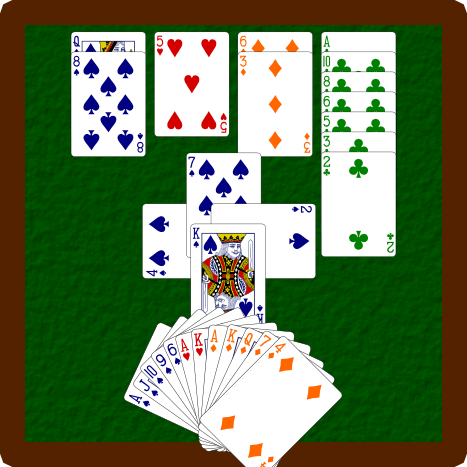 Entameur
Séance 1
Bridge ENS
Déclarant
[Speaker Notes: Le plus simple est de nommer les Joueurs par leur emplacement : Nord, Est, Sud et Ouest]

Le jeu de Bridge à la Table
Quatre joueurs s’affrontent par équipe de 2
Une ligne Nord-Sud et une ligne Est-Ouest
Le déclarant est le joueur ayant annoncé la première fois la couleur jouée ou les Sans Atouts.
Son partenaire est le mort
Celui qui entame est placé avant le mort dans le sens des aiguilles d’une montre
Le principe essentiel de ce jeu est de réussir un contrat, qui est un nombre de levées à faire. Exemples : 2  indique que notre contrat est de 8 (6+2) levées à l’atout 
Ordre des cartes As, Roi, Dame, Valet,X,9,8,7,6,5,4,3,2.
Séance 1
Bridge ENS
[Speaker Notes: C’est un combat intellectuel à la Table.]

Les principes du jeu de Bridge
Il y a deux phases temporelles :
- Les enchères : trouver le contrat optimal de la paire
- Le jeu de la carte
Une seule règle au jeu de la carte :
- Vous devez fournir la couleur demandée
- Si vous n’avez plus de la couleur demandée, vous défaussez ce que vous voulez
Cette règle implique :
- Il y a pratiquement une infinité de donnes jouées
- On va se baser sur des probabilités de répartition pour le jeu de la carte
Séance 1
Bridge ENS
[Speaker Notes: La phase enchères sera vue plus tard, mais les principes de bases seront découvert au jeu de la carte via le mini Bridge.]

Grands principes du jeu de la Carte
Pour faire des levées, il faut avoir des cartes de haut rang ou une couleur longue pour peu que nous puissions la jouer(notion de répartition).
L’impasse : elle consiste à jouer vers une fourchette en espérant l’honneur intermédiaire bien placé.
L’impasse indirecte, elle consiste à jouer vers un ou deux honneurs consécutifs en espérant l’honneur supérieur bien placé.
Savoir conserver ses communications : les communications sont la substantifique moelle du bridge.
Savoir jouer au bon timing (essentiel au bridge).
Séance 1
Bridge ENS
[Speaker Notes: Dans un premier temps nous allons jouer à Sans Atout afin de vous familiariser avec les principes de base de ce jeu de la carte : faire des levées.]

Grands principes du jeu de la Carte
Les communications :
1063
 32
 984
 A8752
Sud doit faire 9 Levées à Sans Atout 
Ouest entame de la Dame de cœur.
Donner l’ordre des cartes à jouer.
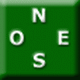 On comptabilise son nombre de levées : 1+2+1+3
On peut espérer faire 2 Trèfles de longueur si ceux ci sont répartis agréablement (3-2).
Il faut jouer dans l’ordre Roi et Dame de Trèfle puis Trèfle vers le mort.
 A84
 AR64
 A105
 RD4
Pour encaisser une couleur asymétrique, sans générer une situation de blocage, 
il faut commencer par jouer les cartes maitresses du côté court.
Séance 1
Bridge ENS
[Speaker Notes: Voici un exemple simple du jeu de la carte pour vous montrer l’utilité des communications. Que se passe t’il si je joue As puis Roi et Dame de Trèfle?]

Grands principes du jeu de la Carte
Voyons cela sur plusieurs exemples :
 AV98732
 AD3
 RD2
 RDV9872
 RD762
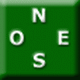 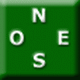 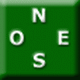 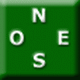 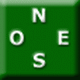 Impasse indirecte
Impasse
 1054
 1054
 762
 A103
 763
Pour deux levées
Pour six levées
Pour cinq levées
Combien de levées
Pour la dernière, donnez les conditions pour faire cinq levées puis 4 levées .
On suppose que vous avez toutes les communications possibles entre Nord et Sud
Remarque : pour la donne 4, cela dépend de la répartition de la couleur
et de l’emplacement des 5 cartes manquantes (répartiton 5-0, 4-1 etc..).
Séance 1
Bridge ENS
[Speaker Notes: Ici, il faut rechercher l’emplacement d’un honneur puis vérifiez la répartition de la couleur (on en déduit le nombre de levées pouvant être effectuées).]

Les probabilités de répartition
Vous Avez 11 cartes entre les deux jeux :
- 48% pour la répartition 1-1, 52% pour le 2-0
Vous Avez 10 cartes entre les deux jeux :
- 78% pour la répartition 2-1, 22% pour le 3-0
Vous Avez 9 cartes entre les deux jeux :
- 40% pour la répartition 2-2, 50% pour le 3-1 et 10% pour le 4-0 
Vous Avez 8 cartes entre les deux jeux :
- 68% pour la répartition 3-2, 27% pour le 4-1 et 5% pour le 5-0
Vous Avez 7 cartes entre les deux jeux :
- 36% pour la répartition 3-3, 48% pour le 4-2, 14% pour le 5-1  et 2% pour le 6-0
Séance 1
Bridge ENS
[Speaker Notes: Un rapide passage par les probabilités pour estimer un pourcentage de réussite.]

Les probabilités de répartition
Principes à retenir :
Lorsqu’il manque un nombre pair de cartes, les répartitions irrégulières sont plus probables.
Lorsqu’il manque un nombre impair de cartes, les répartitions régulières sont plus probables.
Calcul du pourcentage d’une ligne de jeu :
Pour 5 levées
 D654
 64
Il existe deux possibilités : 4 Piques et un cœur, ou 3 Piques et 2 Cœurs.
Faire 4 piques est à 68% (répartition 3-2)
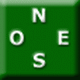 La ligne de jeu les piques en tête puis l’impasse à cœur (Attention à
 débloquer le 8 de Pique pour les communications).
Pourcentage de cette ligne de jeu :
68%  ce sont vos chances initiales + ½ 32% ce sont vos chances restantes
Soit une ligne de jeu à 84%.
 AR83
 AD
Séance 1
Bridge ENS
[Speaker Notes: Montrer deux lignes de jeu possible avec deux répartitions possibles des Piques puis deux des cœurs.]

Exemple de jeu optimisé
Vous jouez 7 Piques sur l’entame du 4 de Pique : comment jouez vous?
Nord
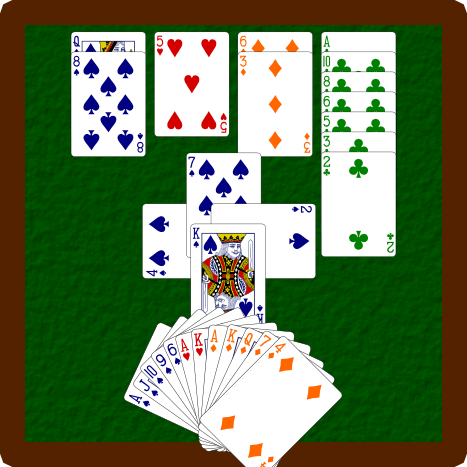 Est
Ouest
Séance 1
Bridge ENS
Sud
[Speaker Notes: Ici il faut se prémunir d'une répartition 5-1 des carreaux. Vous jouez à 98,5% en mettant L'as de Carreau, 2 tours de Cœurs, Carreau coupé de la Dame et le reste. Ici vous gagnez avec les Coeurs 11-2 et les carreaux 5-1.]

Exercices :
Sud joue 3 Sans Atout sur l’entame du 7 de Pique :
On met le Valet en Nord qui est pris du Roi en Est.
Principe : On compte son Nombre de levées.
On regarde les couleurs où on peut développer des levées
Si plusieurs solutions, prendre la plus probable.
 V3
 AD108
 A76
 R943
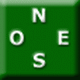 Il manque 3 levées que l’on peut rechercher à Cœur ou à Carreau.
Soit  l’impasse cœur réussit, et on a nos trois levées manquantes.
On joue ici à 50%. Idem avec l’impasse Carreau.
 A2
 V93
 RVX93
 A62
Il y a mieux à faire (cumulez vos chances) :
Trouver une dame sèche ou seconde à Carreau (couleur courte) et
se rabattre sur l’impasse à cœur si elle ne tombe pas. 
Dame sèche ou seconde c’est 1/5 du 4-1 et 4/10 du 3-2 soit : 32,6%.
Faire l’impasse cœur , après les 2 tours de Carreau en constatant la 
mauvaise répartition, 0,5 de 100-32,6 = 33,7%
Enfin de compte votre ligne de jeu est à 66,3% supérieur à 50%.
Place au jeu de la carte
Séance 1
Bridge ENS
[Speaker Notes: Le problème de cette donne est que si les adversaires reprennent la main, ils font au minimum 4 levées de Pique.
Cumulez ses chances : c'est à dire essayer de combiner plusieurs solutions dont la probabilité sera supérieure à l'impasse (une chance sur deux).
Comment maniez vous les Coeurs pour y développer 4 levées si le Roi est en Ouest?]

Le Jeu à L’atout:
Le jeu à l’atout permet de contrôler une ou plusieurs couleurs maitresses des adversaires.
De plus, il permet de réaliser des levées avec des petits atouts (Pouvoir de la coupe).
 Couper de la main courte à l’atout rapporte toujours une levée.
On peut aussi couper de la main longue à l’atout, à la condition que la main courte au départ à l’atout devienne plus longue et permette de neutraliser les atouts de la défense (comptabiliser vos levées).
Savoir jouer au bon timing.
Séance 1
Bridge ENS

Le Jeu à L’atout: exemples
 RV9
 AR2
 632
 AR32
4 Piques joué par Sud : entame Dame 
Quelles sont vos possibilités de gagner ce contrat?
Deux possibilités : Trèfles 3-3 ou l’As de carreau placé (impasse 
Indirecte) . Il faut cumuler ces deux positions de cartes.
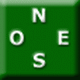 Donc on laisse passer la Dame ce cœur, cela nous permettra de
tester la répartition des Trèfles en toute sécurité.
Puis on prend tout retour.
Deux tours de pique puis deux tours de cœur en défaussant un 
Trèfle. On joue trois tours de Trèfle en coupant le troisième, pas
de risque de surcoupe, tous les piques sont maitres.
Si 3-3 c’est gagné, sinon il nous reste l’impasse indirecte à Carreau, en remontant au mort à Pique pour éliminer le dernier atout.
 AD1087
 65
 R54
 654
Séance 1
Bridge ENS
[Speaker Notes: Ici, il faut cumuler les deux possibilités (impasse indirecte à Carreau et Trèfle 3-3).]

Le Jeu à L’atout: exemples
 AD109
 A543
 3
 ARD4
6 Piques joué par Sud : entame Valet 
Quelles sont vos possibilités de gagner ce contrat?
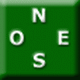 Compte des levées : 3  + 2  + 1  = 6 levées en dehors des atouts. 

Il faut donc réaliser 6 levées d’atout.
Les deux façons d’y arriver est de couper :
	2 fois en Sud puis enlevez les atouts (3-2 ou 4-1),
	3 fois de chaque coté .
C’est ce que l’on appelle la double coupe. Attention de tirer en premier
ses levées maitresses afin de ne pas subir une coupe inopportune.
Un jeu de  sécurité consiste à couper le troisième tour de trèfle, si vous
prenez la deuxième solution .
 RV43
 8
 AR9765
 103
Estimez le pourcentage des deux lignes de jeu.
Séance 1
Bridge ENS
[Speaker Notes: Donner l'ordre des cartes que vous jouez pour la deuxième solution.]

Le Jeu à L’atout: exemples
 D109
 A32
 A543
 865
6 Piques joué par Sud : entame Roi 
Quelles sont vos possibilités de gagner ce contrat?
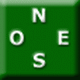 Compte des levées : 2  + 1  + 3  = 6 levées en dehors des atouts. 
Soit les cœurs 3-3 (36%), soit dupliquer ses atouts qui sont tous maitres.

Il faut donc réaliser 6 levées d’atout, en espérant ceux-ci 3-2 (68%)
La seule façon d’y arriver est de couper 3 fois  de la main longue et de
réaliser les 3 atouts du mort : on arrive bien à 6 levées d’atout.
 
Donner le timing à employer pour arriver  à ces 12 levées.
 ARV87
 RD54
 2
 AR
Séance 1
Bridge ENS
[Speaker Notes: C'est un cas de jeu où la duplication des atouts se fait par la main longue afin d'avoir 3 coupes puis 3 atouts maitres au mort.]

Le Jeu en défense :
Le jeu en défense est certainement ce qu’il y a de plus difficile à appréhender.
Le principe de base est de reconstituer la main du déclarant, en terme d’honneurs et de distribution.
 Pour cela, on essaiera de communiquer avec le partenaire via la hauteur de nos cartes.
Un joueur en défense doit toujours compter (points et distribution).
La défense se joue à deux.
Savoir jouer au bon timing.
Séance 1
Bridge ENS

Les bases de la défense :
Jouer petit en second quand le joueur placé devant vous à un honneur supérieur.
Jouer Honneur sur Honneur sauf s’il y a deux petits honneurs collés devant vous (V10x (xx) etc..).
 Monter en troisième (éviter de donner une levée gratuite au déclarant).
Choisir entre une défense active ou passive (si le contrat chute naturellement).
Rejouer dans la couleur du partenaire.
Savoir jouer au bon timing.
Séance 1
Bridge ENS
[Speaker Notes: Honneur sur Honneur : but est de promouvoir une carte du partenaire.]

Le Jeu en défense : l’entame à la couleur
Suite aux enchères, il faut choisir la couleur à entamer (en général celle prometteuse pour son camp ou celle qui ne donne pas une levée au déclarant).
Le choix de la carte : 
Tête de séquence (3 cartes liées)
As avec As et Roi
Roi avec Roi et Dame
Dans une couleur longue non enchérie avec un honneur.
Dans ma courte en vue de couper si le partenaire peut reprendre la main.
Dans la couleur annoncée par le partenaire.
 Hormis les jeux d’honneur, on entamera en parité.
Séance 1
Bridge ENS

Le Jeu en défense : l’entame à Sans Atout
Suite aux enchères, il faut choisir la couleur à entamer (en général celle prometteuse pour son camp ou celle qui ne donne pas une levée au déclarant).
Le choix de la carte : 
Roi avec RHHxx, le partenaire débloque sans préjudice de levées.
Tête de séquence (3 cartes liées)
Dans la couleur annoncée par le partenaire en parité.
Une couleur affranchissable en 4ème meilleure.
 Le principe général à Sans Atout : c’est une course de vitesse à l’affranchissement des couleurs de son camp.
Séance 1
Bridge ENS

Le Jeu en défense : exemples
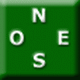 Les enchères :
Sud	Ouest	Nord	Est
	1SA	passe	2 
contre	2 	passe	4 
Fin
 987432
 D8
 AV
 R94
 A
 ARV92
 9432
 632
Les informations : Ouest a 15-17H sans Majeure 5ème, 
2 à 3 cartes à Pique, donc Nord a au maximum 3 points.
Entame du Trois de cœur pour le 8, votre Roi. A vous !
La répartition des cœurs est connue : 3 en Nord et 3 en Ouest (Cf 3 de Cœur : parité).
Pour faire 4 levées il est indispensable que Nord possède un gros à honneur à Pique (Roi,Dame ou Valet troisième).
La solution est évidente : 2 Cœurs + 1 Pique + 1 coupe = 4 levées.
Comment terminer ?
Notion de parité :
Séance 1
Bridge ENS

 X876
 R2
 AV5
 D643
Donne 1 : Sud joue 4 Piques sur l’entame de la dame de Cœur
Mise sur la voie :
Il ne faut pas perdre 2 Piques.
Comment jouez vous?
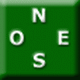  RV92
 964
 RD1073
 A
Donne 2 : Nord joue 5 sur l’entame de la Dame de cœur.
Ouest met un petit cœur. A vous!
 ADVX92
 -
 R72
 9865
Mise sur la voie :
Il y a 11 levées de tête entre les piques et les trèfles.
Quel est le problème?
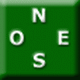  R8
 X94
 963
 ARD43
Séance 1
Bridge ENS

 A
 A76
 AD108
 AR1085
Donne 3 : Sud joue 6 Cœur  sur l’entame de la Dame de Pique.
Les atouts sont répartis 3-1
Mise sur la voie :
Le déclarant a le choix entre l’affranchissement des Trèfles 
Ou la Double impasse à Carreau.
Comment jouez vous pour obtenir la meilleure probabilité
 de réussite?
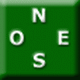  R6
 RDV1098
 762
 6
Donne 4 : Sud joue 6 Piques sur l’entame de la Dame
de Carreau. Les atouts sont répartis 3-1
 A842
 R82
 A75
 RV7
Mise sur la voie :
Si on réussit à faire jouer les Trèfles par la défense, ce 
coup est imbattable. Voyez vous comment?
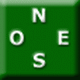  RDV105
 A72
 R7
 A106
Séance 1
Bridge ENS

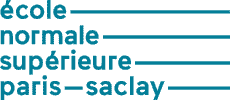 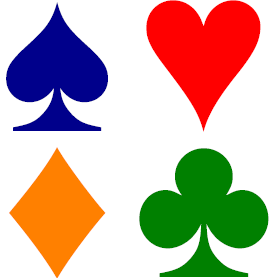 Questions ?
Place maintenant au jeu de la carte à la table
Séance 1
Bridge ENS